15a.	Accessing Data: Frequencies in SPSS®
Prerequisites
Recommended modules to complete before viewing this module
1. Introduction to the NLTS2 Training Modules
2. NLTS2 Study Overview
3. NLTS2 Study Design and Sampling
NLTS2 Data Sources, either
4. Parent and Youth Surveys, or
5. School Surveys, Student Assessments, and Transcripts
9. Weighting and Weighted Standard Errors
1
Prerequisites
Recommended modules to complete before viewing this module (cont’d)
NLTS2 Documentation
11. Overview
12. Data Dictionaries
13. Quick References
14a. Accessing Data Files in SPSS
2
Overview
Purpose
Exploring existing data
Frequencies
Crosstabulations
Weights
Closing
Important information
3
NLTS2 restricted-use data
NLTS2 data are restricted.
Data used in these presentations are from a randomly selected subset of the restricted-use NLTS2 data.
Results in these presentations cannot be replicated with the NLTS2 data licensed by NCES.
4
Purpose
Learn to
Run simple statistical procedures
Frequency distributions
Crosstabulations
Watch for
Missing values
n’s
Weighted vs. unweighted data
5
Frequencies
How to run a frequency
Frequencies are usually run on categorical or ordinal variables as opposed to continuous variables.
Missing values are excluded in the percentages by default.
Suggestion: As a preliminary step, look at the variable in “Variable View” for variable attributes.
These results cannot be replicated with full dataset; all outputin modules generated with a random subset of the full data.
6
Frequencies
To run a frequency using syntax
FREQUENCIESVARIABLES=W2_GendHdr2003/ORDER=  ANALYSIS .
To run a frequency from the menu
Analyze: Descriptive Statistics: Frequencies
Select a variable; click right-facing arrow to move variable to the “variables” box.
Click “OK” or use the “Paste” option to run from syntax editor
Note: Multiple variables can be specified in both menu-driven and syntax statements.
	FREQUENCIESVARIABLES= W2_GendHdr2003 W2_IncomeHdr2003/ORDER=  ANALYSIS .
These results cannot be replicated with full dataset; all outputin modules generated with a random subset of the full data.
7
Frequencies
These results cannot be replicated with full dataset; all outputin modules generated with a random subset of the full data.
8
Frequencies: Example
Frequencies
Open the NLTS2 Wave 1 parent interview file.
Run a frequency distribution on np1B5b and np1G5a. 
Important: if you use the “Paste” option, you will be able to use this code again.
What percentage had a little trouble communicating?
Are the percentages evenly distributed?
What percentage of youth never fixed their own breakfast?
These results cannot be replicated with full dataset; all outputin modules generated with a random subset of the full data.
9
Frequencies: Example
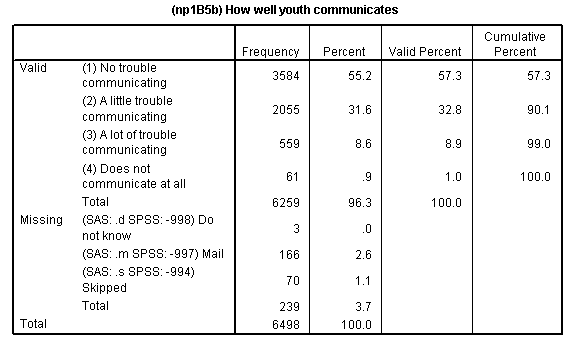 These results cannot be replicated with full dataset; all outputin modules generated with a random subset of the full data.
10
Frequencies: Example
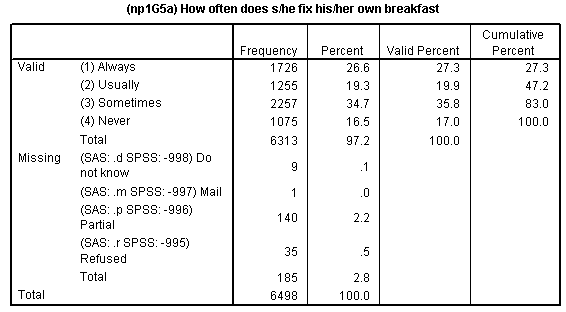 These results cannot be replicated with full dataset; all outputin modules generated with a random subset of the full data.
11
Crosstabs
How to run a crosstab
Frequency distributions show a breakdown of a single variable for all respondents in the file.
Crosstabs produce separate frequency distributions for subgroups.
For example, compare percentages for boys versus girls or other demographic groups such as income categories, race/ethnicity, age, grade level, etc. 
The comparison, or by-variable, must be categorical or ordinal.
In syntax editor
CROSSTABS  /TABLES= np1G5a BY w1_Gendhdr2001    /FORMAT= AVALUE TABLES    /CELLS= COUNT COLUMN    /COUNT ROUND CELL .
These results cannot be replicated with full dataset; all outputin modules generated with a random subset of the full data.
12
Crosstabs
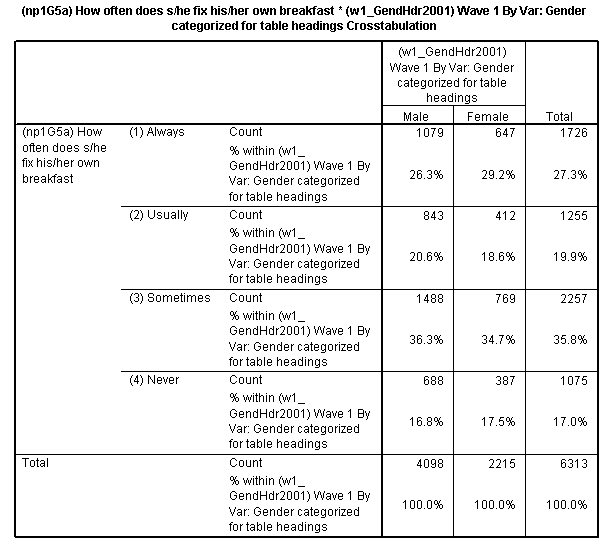 These results cannot be replicated with full dataset; all outputin modules generated with a random subset of the full data.
13
Crosstabs
From menu
Analyze: Descriptive Statistics: Crosstabs
Specify “Row” and “Column.”
Click on “Cells” and select “Column” in the pop-up window.
Instructions for this example show the percentages adding up to 100% in each column.
Row percentages or both row and column percentages can be specified.
Click on “Cells” and select “Row” or both “Row” and “Column.”
Suggestion: Choose what works best for you, but be consistent.
These results cannot be replicated with full dataset; all outputin modules generated with a random subset of the full data.
14
Crosstabs: Example
Crosstabs
Open the Wave 1 teacher survey file.
Run a crosstab of nts1D4a BY w1_dis12.
Important: if you use the “Paste” option, you will be able to use this code again.
Are the results what you expected to see?
What is the percentage in the Total column for “Strongly agree”?
Would you report this percentage?
These results cannot be replicated with full dataset; all outputin modules generated with a random subset of the full data.
15
Crosstabs: Example
Columns add to 100%
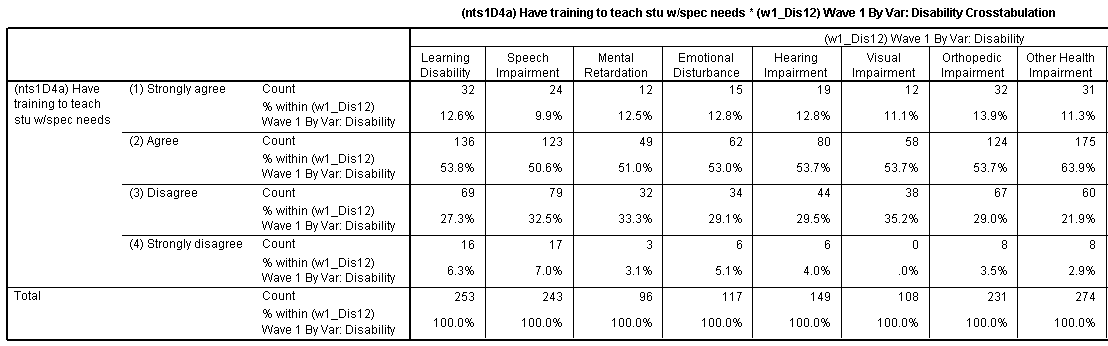 These results cannot be replicated with full dataset; all outputin modules generated with a random subset of the full data.
16
Crosstabs: Example
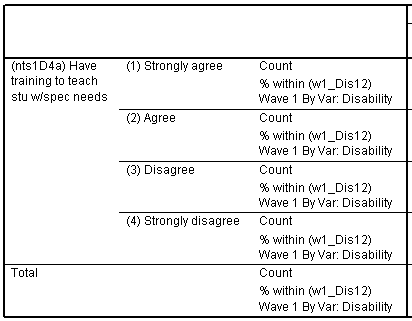 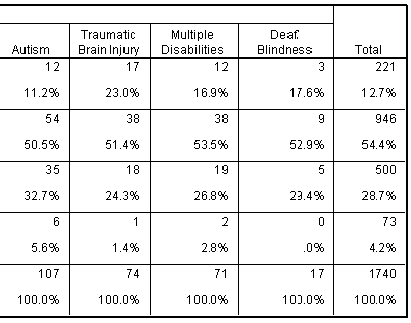 These results cannot be replicated with full dataset; all outputin modules generated with a random subset of the full data.
17
Crosstabs: Example
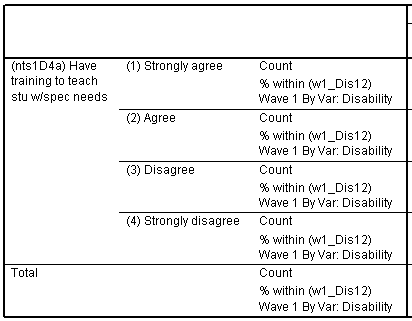 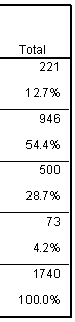 These results cannot be replicated with full dataset; all outputin modules generated with a random subset of the full data.
18
Crosstabs: Example with rows addingto 100%
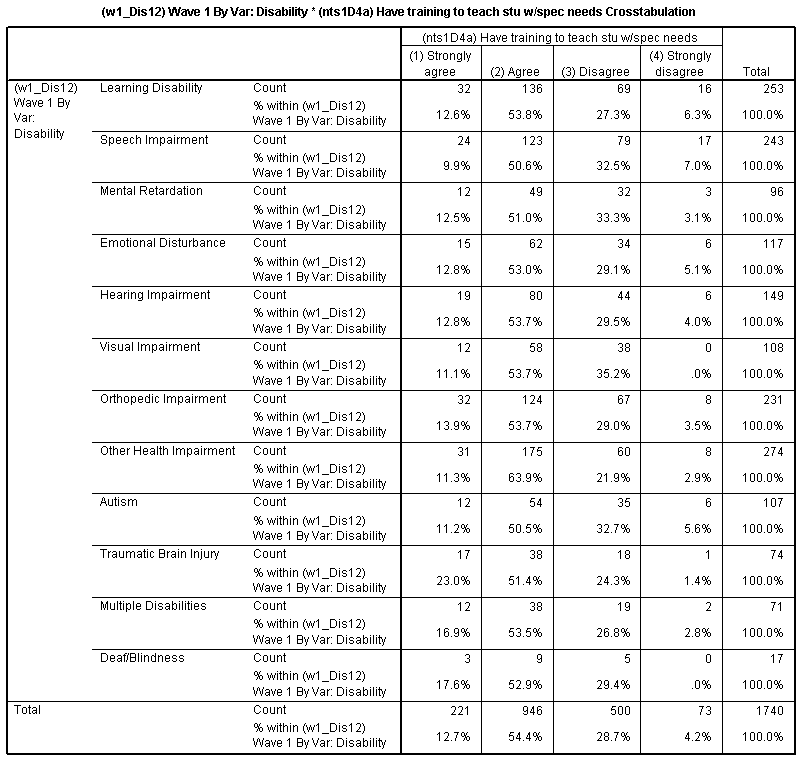 These results cannot be replicated with full dataset; all outputin modules generated with a random subset of the full data.
19
Weights
How to weight data
Running procedures unweighted is useful for exploratory analysis and recommended for becoming familiar with the data.
It is important to review the unweighted n’s.
However, unweighted results must never be reported.
The procedures we used to calculate frequencies, means, crosstabs, and comparative means can be run with weights.
The weighted means or percentages will be correct.
The weighted standard errors will not be correct using these procedures; do not report them.
Weighting in SPSS is a toggle.
The weight option can be turned on and off.
The procedures themselves do not change.
Weights are applied when the weight toggle is on.
Weights are not applied when the weight toggle is off.
These results cannot be replicated with full dataset; all outputin modules generated with a random subset of the full data.
20
Weights
Syntax: weight on
	WEIGHT  BY wt_npr1 .
Syntax: weight off
	WEIGHT  OFF.
Menu: weight on
Select “Weight Cases” from “Data” menu.
Click the “Weight Cases by” radio button.
Locate [weight variable] in the list of variables.
Click the right-facing arrow to select the weight.
Press “OK” to run or select “Paste” to run code from syntax editor. 
Menu: weight off
Select “Weight Cases” from “Data” menu.
Click the “Do Not Weight Cases” radio button.
Press “OK” to run or select “Paste” to run code from syntax editor.
These results cannot be replicated with full dataset; all outputin modules generated with a random subset of the full data.
21
Weights: Example
Weights: Run earlier examples with a weight.
Run the frequency example weighted with np1Weight.
NLTS2 W1 parent interview weight np1Weight
np1B5b and np1G5a
Run crosstab example weighted with wt_nts1. 
W1 teacher weight wt_nts1
nts1D4a BY w1_Dis12 
Turn weight off.
These results cannot be replicated with full dataset; all outputin modules generated with a random subset of the full data.
22
Weights: Example
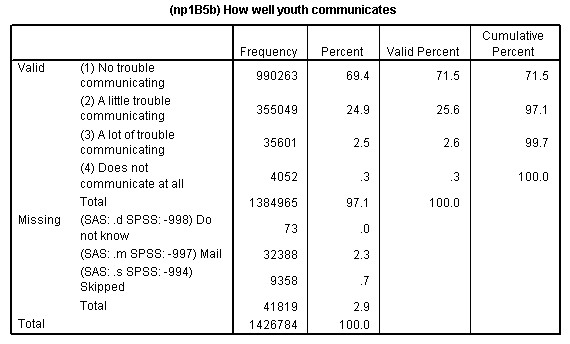 These results cannot be replicated with full dataset; all outputin modules generated with a random subset of the full data.
23
Weights: Example
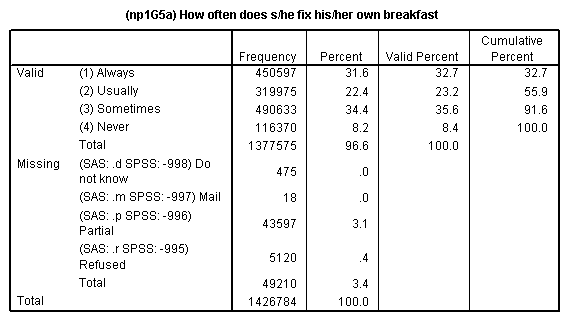 These results cannot be replicated with full dataset; all outputin modules generated with a random subset of the full data.
24
Weights: Example
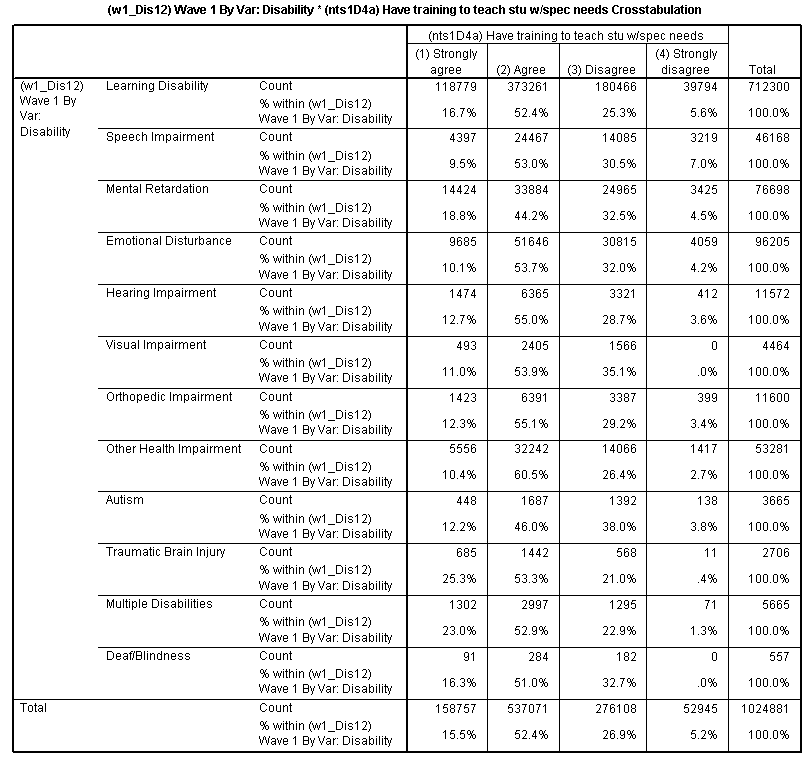 These results cannot be replicated with full dataset; all outputin modules generated with a random subset of the full data.
25
Closing
Topics discussed in this module
Exploring existing data
Frequencies
Crosstabulations
Weights
Next module:
16a. Accessing Data: Means in SPSS
26
Important information
NLTS2 website contains reports, data tables, and other project-related information  http://nlts2.org/
Information about obtaining the NLTS2 database and documentation can be found on the NCES website  http://nces.ed.gov/statprog/rudman/
General information about restricted data licenses can be found on the NCES website http://nces.ed.gov/statprog/instruct.asp
E-mail address: nlts2@sri.com
27